¿La presencia de FA tendrá alguna relación con el desarrollo de eventos cardiovasculares?
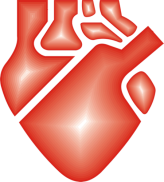 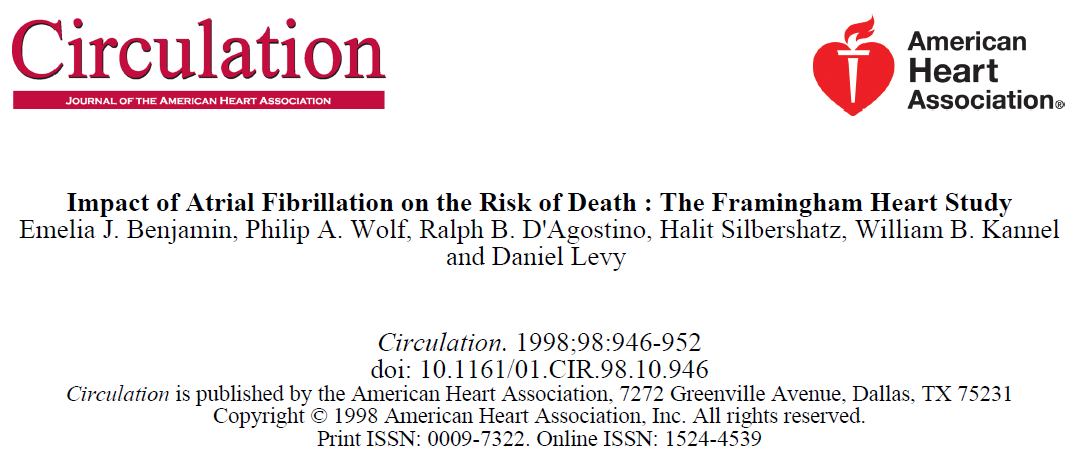 GRUPO 4:
MIGUEL ANGEL ROMERO S. (R3)
LUZ ANDREA BUSTILLOS (R3)
JOSÉ ALEJANDRO PEÑA (R2)
MIGUEL HIDALGO (R1)
BARQUISIMETO, 20 DE AGOSTO DE 2013
Impact of Atrial Fibrillation on the Risk of Death: The Framingham Heart Study
Introducción
La Fibrilación Auricular (FA) es la arritmia crónica más común asociada a pronósticos adversos.
2,2 millones de americanos tienen FA paroxística o permanente.
La incidencia aumenta con el avance de la edad.
Circulation. 1998;98:946-952
Impact of Atrial Fibrillation on the Risk of Death: The Framingham Heart Study
Introducción
Incidencia anual por 1000 personas/año: 3,1 casos en hombres y 1,9 casos en mujeres entre 55  - 64 años.
Aumenta a 38 casos en hombres y 31,4 casos en mujeres entre 85 – 94 años.
Circulation. 1998;98:946-952
Impact of Atrial Fibrillation on the Risk of Death: The Framingham Heart Study
Introducción
Circulation. 1998;98:946-952
Impact of Atrial Fibrillation on the Risk of Death: The Framingham Heart Study
Introducción
La FA es un factor independiente para EVC resultando en un aumento aproximado de 3-5 veces de exceso de riesgo. 
Este riesgo aumenta dramáticamente con la edad, de 1,5 % entre 50-59 años a 23,5 % de 80 – 89 %.
Circulation. 1998;98:946-952
Impact of Atrial Fibrillation on the Risk of Death: The Framingham Heart Study
Introducción
Aunque la morbilidad de la FA esta bien documentada, no lo es así con el riesgo de mortalidad. 
Se ha observado menor supervivencia con la FA por la presencia de condiciones cardiovasculares, pudiendo realizarse esta asociación.
Circulation. 1998;98:946-952
Impact of Atrial Fibrillation on the Risk of Death: The Framingham Heart Study
Objetivo
Se utilizaron datos del Framingham Heart Study y se trató de determinar la mortalidad asociada con la FA después de ajustarlo a la coexistencia de condiciones cardiacas y factores de riesgo en una muestra poblacional
Circulation. 1998;98:946-952
METODOLOGÍA
Impact of Atrial Fibrillation on the Risk of Death: The Framingham Heart Study
DISEÑO
Circulation. 1998;98:946-952
Impact of Atrial Fibrillation on the Risk of Death: The Framingham Heart Study
DISEÑO
Circulation. 1998;98:946-952
Impact of Atrial Fibrillation on the Risk of Death: The Framingham Heart Study
DISEÑO
Circulation. 1998;98:946-952
Impact of Atrial Fibrillation on the Risk of Death: The Framingham Heart Study
ANÁLISIS ESTADÍSTICO
CRUVAS DE INCIDENCIA ACUMULADA Y ANÁLISIS MULTIVARIABLE
Circulation. 1998;98:946-952
[Speaker Notes: Ecocardiografía no disponible en las 3 primeras décadas del estudio]
Impact of Atrial Fibrillation on the Risk of Death: The Framingham Heart Study
ANÁLISIS ESTADÍSTICO
Los modelos multivariados se ajustaron por:
Circulation. 1998;98:946-952
[Speaker Notes: Ecocardiografía no disponible en las 3 primeras décadas del estudio]
Impact of Atrial Fibrillation on the Risk of Death: The Framingham Heart Study
ANÁLISIS ESTADÍSTICO
Circulation. 1998;98:946-952
[Speaker Notes: Ecocardiografía no disponible en las 3 primeras décadas del estudio]
Impact of Atrial Fibrillation on the Risk of Death: The Framingham Heart Study
ANÁLISIS ESTADÍSTICO
Circulation. 1998;98:946-952
[Speaker Notes: Ecocardiografía no disponible en las 3 primeras décadas del estudio]
Impact of Atrial Fibrillation on the Risk of Death: The Framingham Heart Study
DISEÑO
DEFINICIÓN DE COVARIABLES CLÍNICAS
Circulation. 1998;98:946-952
Impact of Atrial Fibrillation on the Risk of Death: The Framingham Heart Study
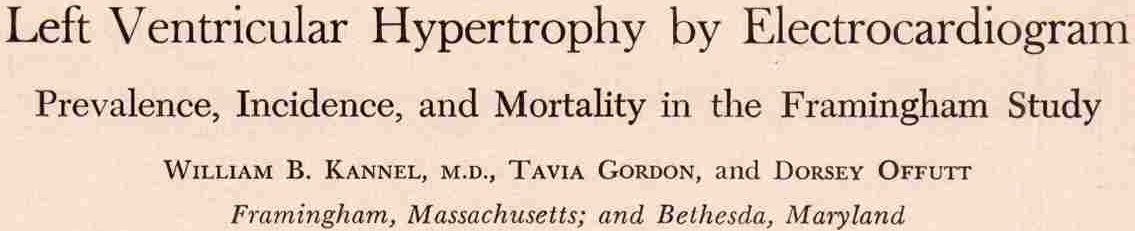 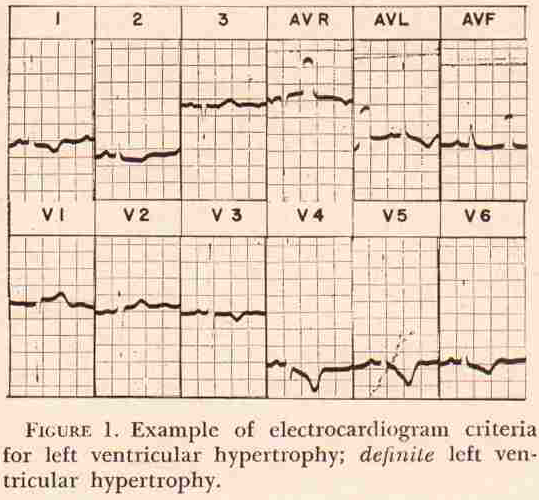 DISEÑO
DEFINICIÓN DE COVARIABLES CLÍNICAS
Circulation. 1998;98:946-952
Impact of Atrial Fibrillation on the Risk of Death: The Framingham Heart Study
DISEÑO
ICC e IM
Diagnosticado por 3 médicos.
Circulation. 1998;98:946-952
[Speaker Notes: Ecocardiografía no disponible en las 3 primeras décadas del estudio]
Impact of Atrial Fibrillation on the Risk of Death: The Framingham Heart Study
DISEÑO
ICC e IM
Criterios Mayores
Disnea paroxística nocturna
Ingurgitación yugular
Estertores
Cardiomegalia
Edema agudo de pulmón
Galope o R3
Incremento de la presión venosa (> 16 cmH2O en AD)
Reflujo hepatoyugular
Edema pulmonar, congestión visceral, cardiomegalia evidenciada en autopsia
Criterios Menores
Edema en tobillos
Tos nocturna
Disnea en ejercicio habitual
Hepatomegalia
Derrame pleural
Disminución en la capacidad vital de la máxima registrada
Taquicardia (120 lpm o más)
Circulation. 1998;98:946-952
[Speaker Notes: Ecocardiografía no disponible en las 3 primeras décadas del estudio]
Impact of Atrial Fibrillation on the Risk of Death: The Framingham Heart Study
DISEÑO
ICC e IM
Criterios
Cambios los ECG seriados, indicativos de IM en evolución
Elevación del ST con posterior inversión de onda T
Desarrollo de Q con duración de 0,04 segundos
Seguida de cambios seriados que indican reversión a lo normal
Circulation. 1998;98:946-952
[Speaker Notes: Ecocardiografía no disponible en las 3 primeras décadas del estudio]
Impact of Atrial Fibrillation on the Risk of Death: The Framingham Heart Study
DISEÑO
Circulation. 1998;98:946-952
[Speaker Notes: Ecocardiografía no disponible en las 3 primeras décadas del estudio]
RESULTADOS
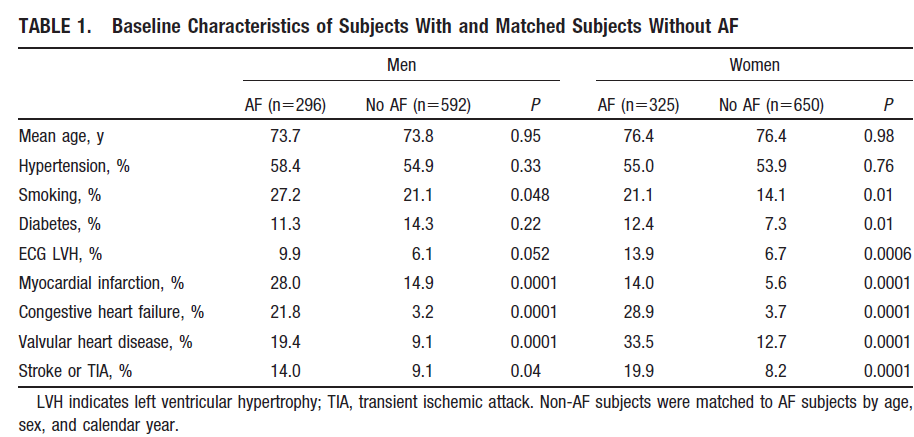 Circulation. 1998;98:946-952
[Speaker Notes: Ecocardiografía no disponible en las 3 primeras décadas del estudio]
Edad: 55 – 74 años
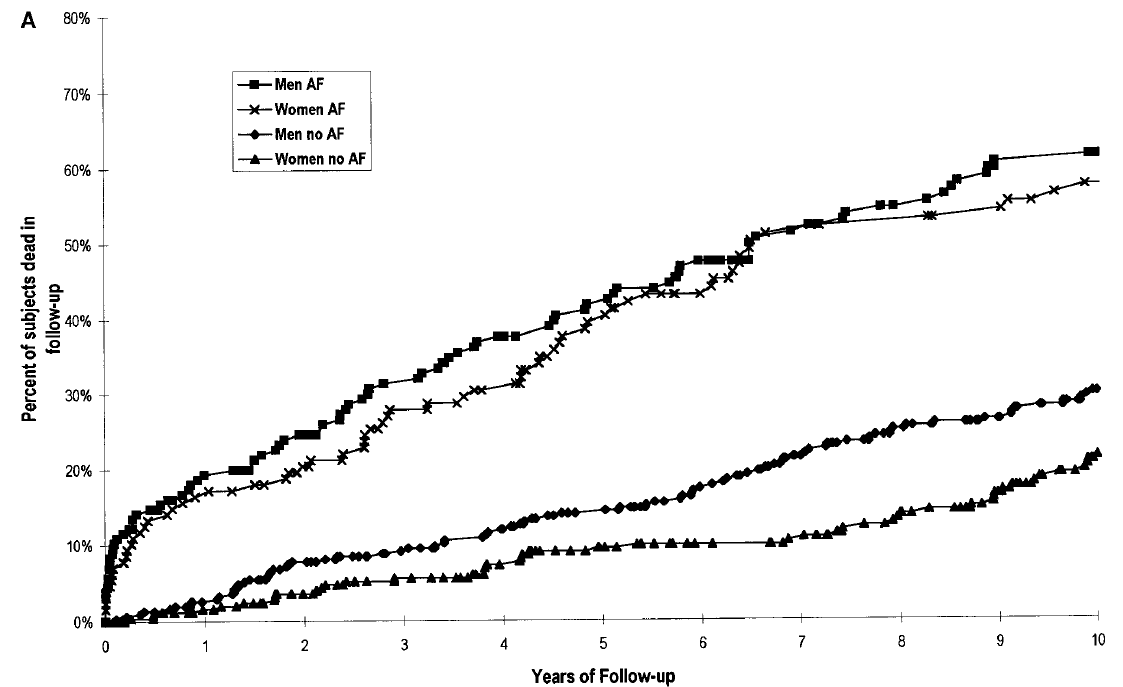 n=159
n=133
p: < 0,0001
p: < 0,0001
n=318
≈ 7,3 años
n=266
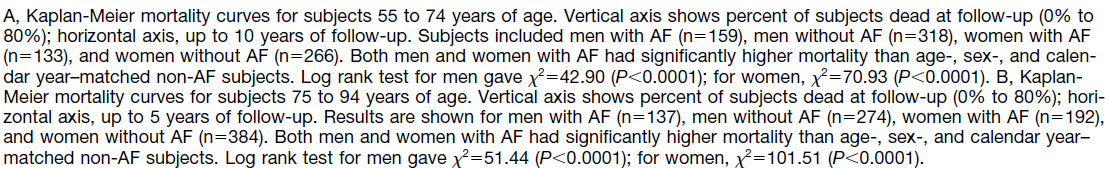 Circulation. 1998;98:946-952
[Speaker Notes: Ecocardiografía no disponible en las 3 primeras décadas del estudio]
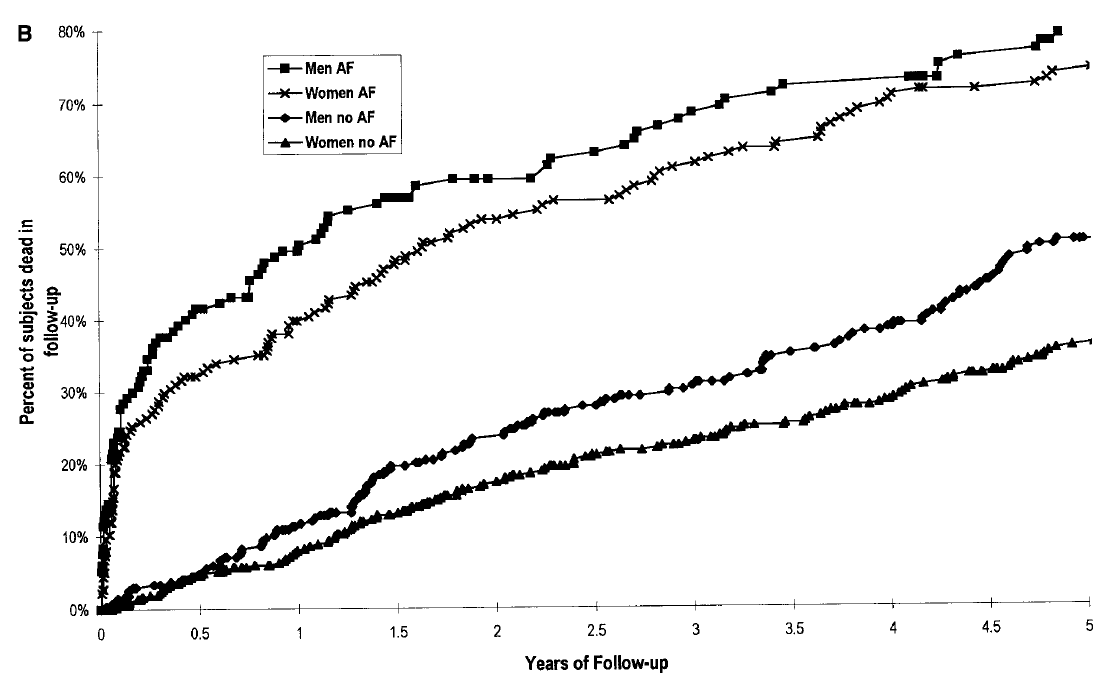 Edad: 75 – 94 años
p: < 0,0001
p: < 0,0001
≈3,7 años
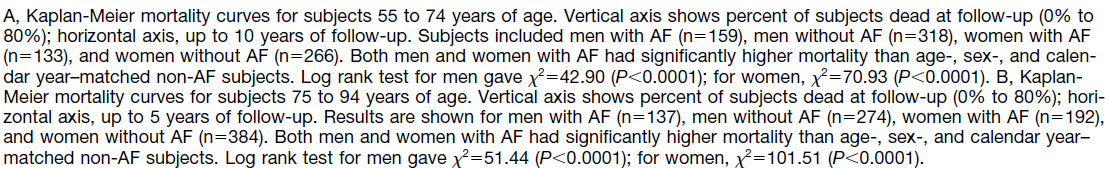 Circulation. 1998;98:946-952
[Speaker Notes: Ecocardiografía no disponible en las 3 primeras décadas del estudio]
c
c
[Speaker Notes: Ecocardiografía no disponible en las 3 primeras décadas del estudio]
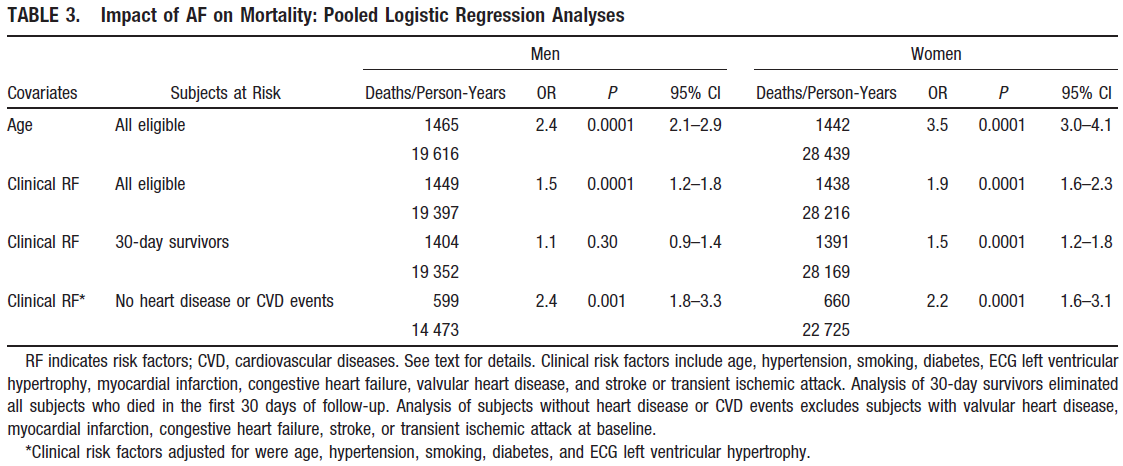 [Speaker Notes: FACTORES DE CONFUSIÓN]
DISCUSIÓN
Circulation. 1998;98:946-952
DISCUSIÓN
Circulation. 1998;98:946-952
DISCUSIÓN
Circulation. 1998;98:946-952
DISCUSIÓN
Circulation. 1998;98:946-952
DISCUSIÓN
Circulation. 1998;98:946-952
LISTA DE COTEJO
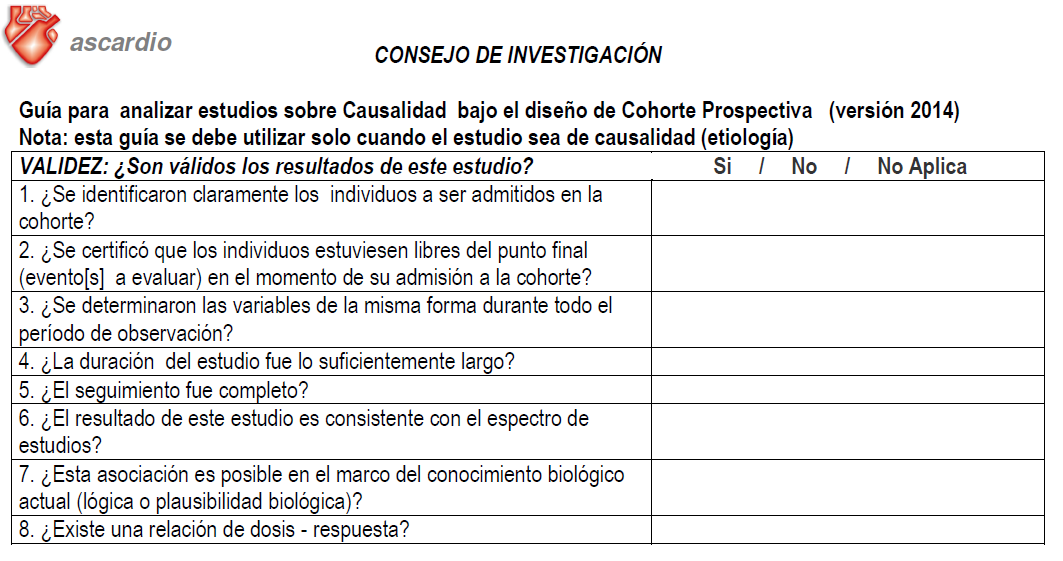 X
  X
  X
  X
  X
  X
  X
                                       X
LISTA DE COTEJO
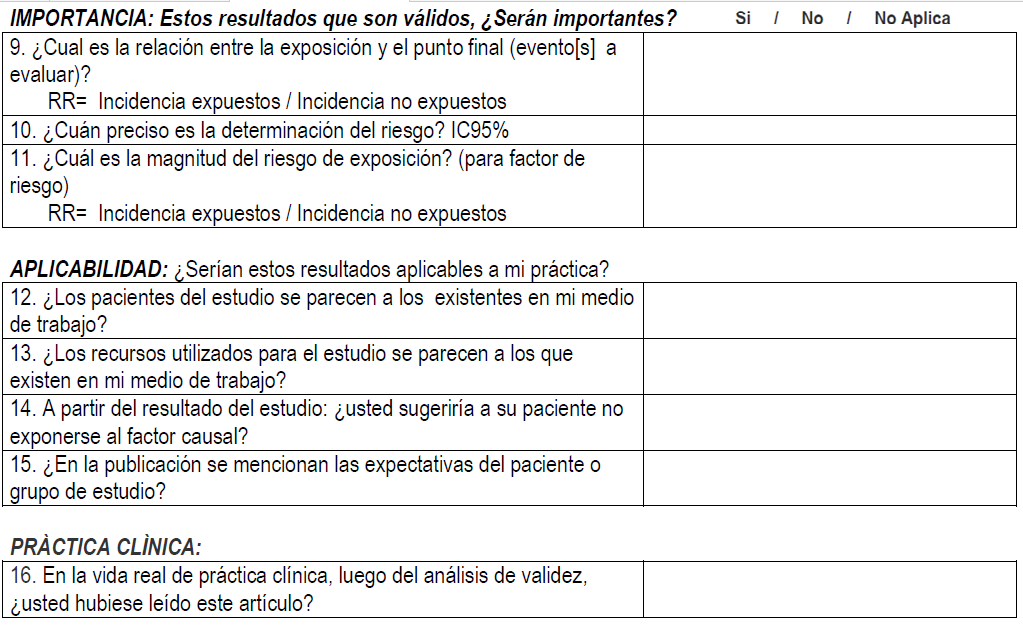 X
  X
              X
  


  X
  X
                              X
              X

  X
PROPUESTAS DEL EQUIPO
PROPUESTAS DEL EQUIPO
GRACIAS POR SU ATENCIÓN